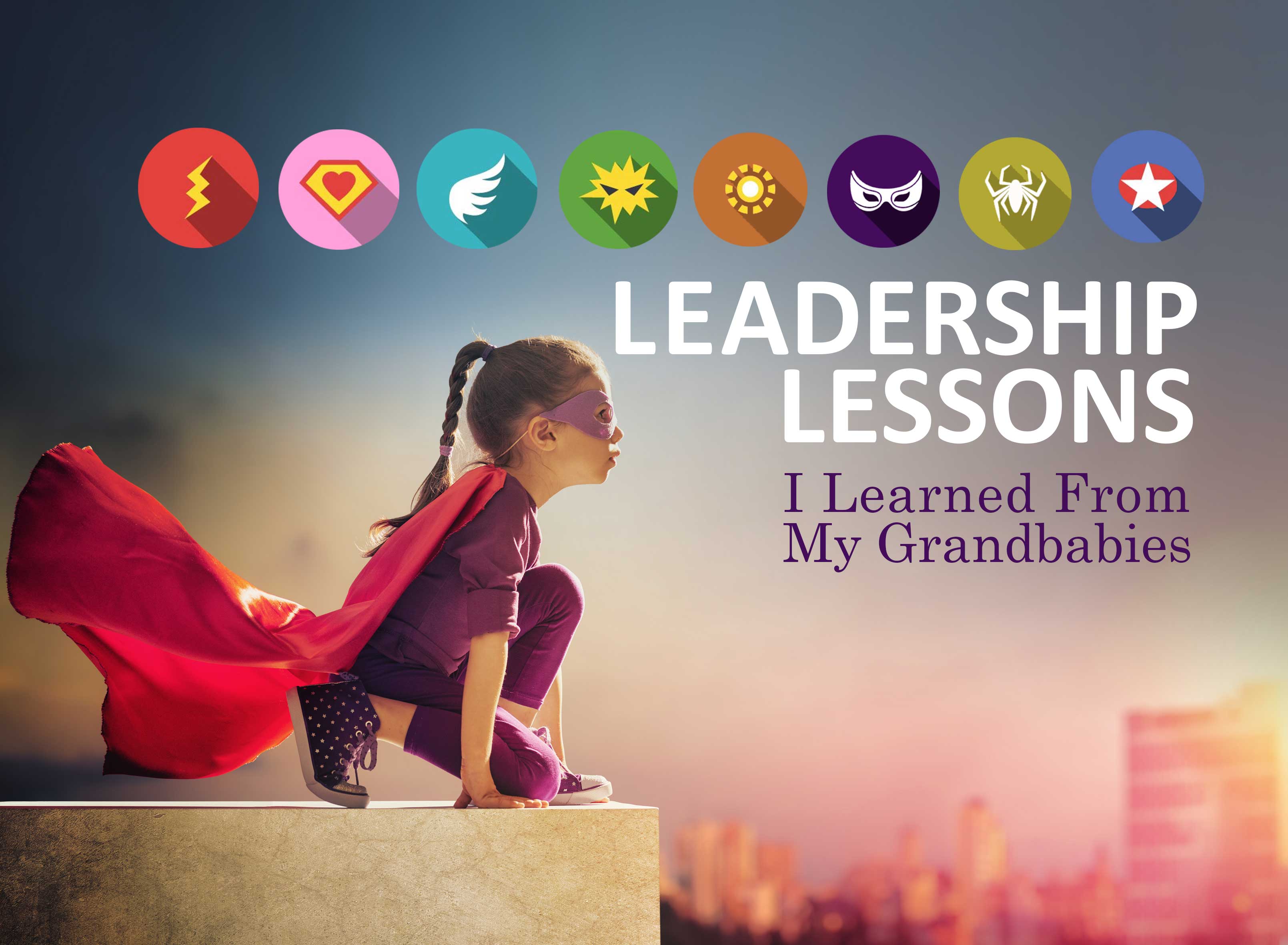 Mr. James “JD” Lawson
Chief, Financial Services
Air Force Research Laboratory
27 August 2020
Introduction
Why look to children for leadership lessons?
1
Thirst for Knowledge
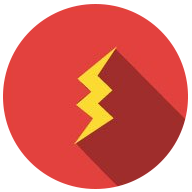 Desire to know more about everything
Children are constantly trying to understand
They don’t shy away from asking “why”
Curiosity of a Child is Incomparable
They’re not afraid to try new activities
They’ll belly flop, jump out of a swing, etc.
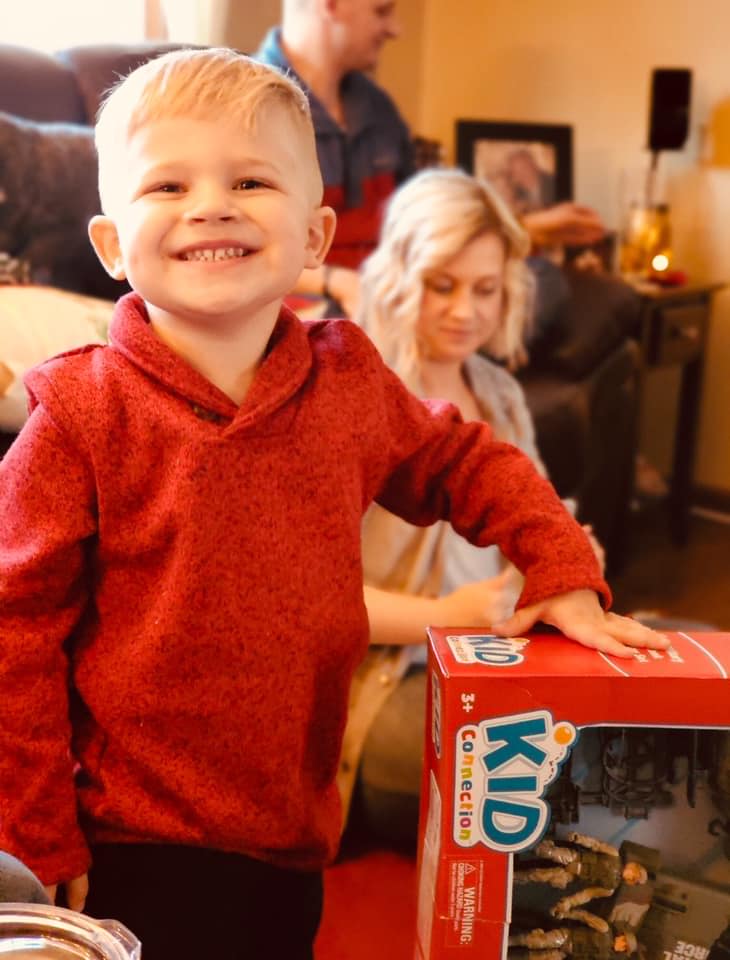 2
Empathy & Humility
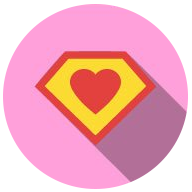 Kids don’t shun people that are different than they are
Big-hearted and kind to all
Compassion
Equality
Nonjudgmental
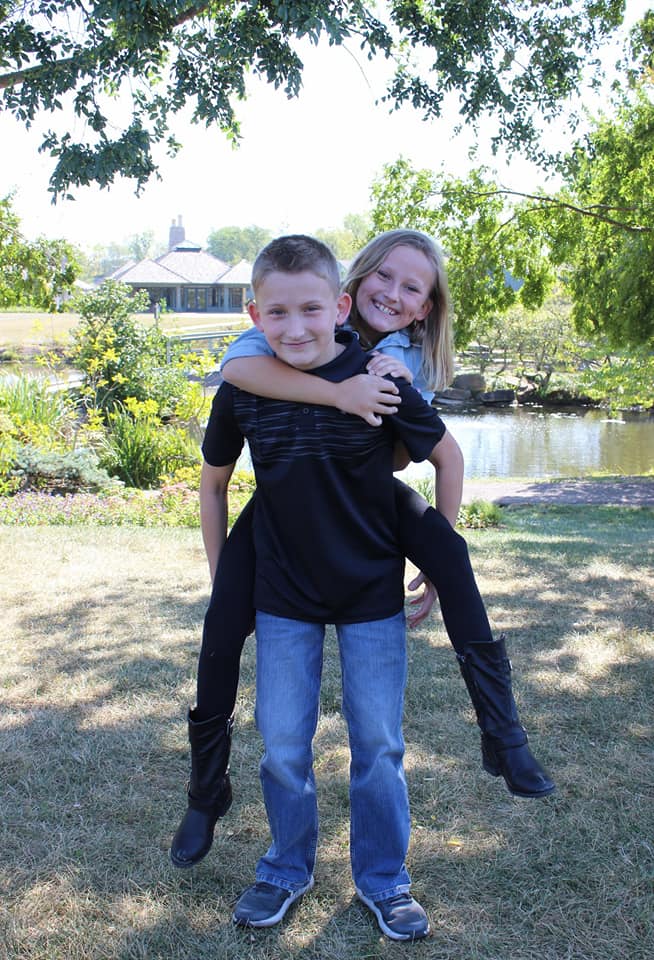 3
Being Optimistic
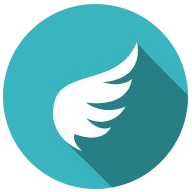 When faced with a new challenge they think of alternatives
They don’t think of what could go wrong
Be fearless in new situations
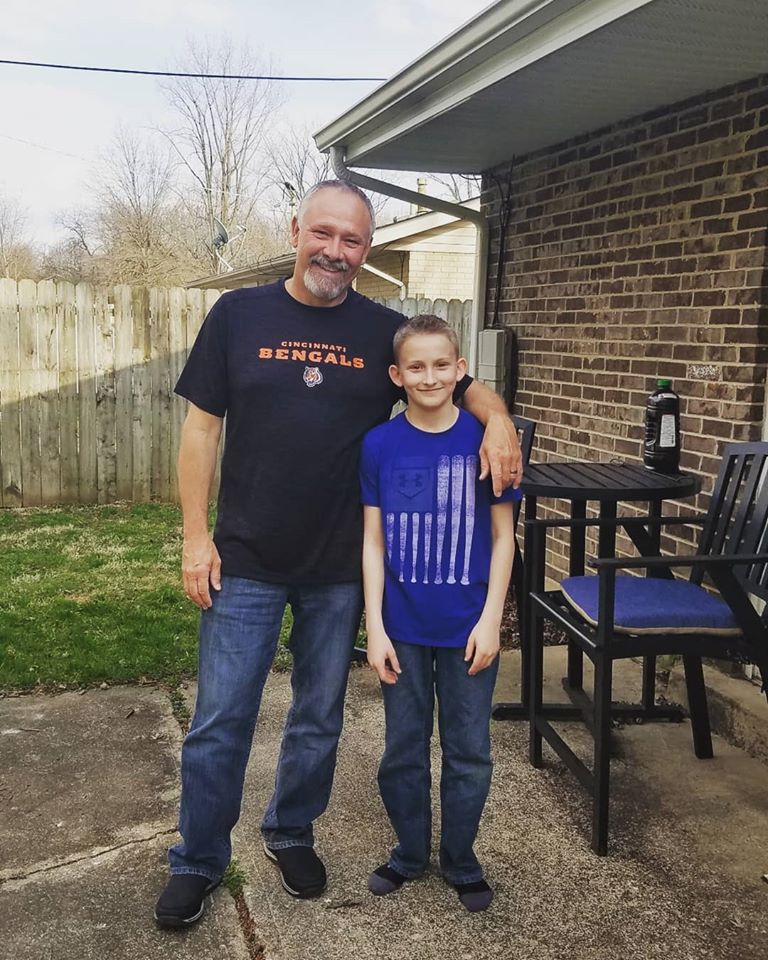 4
Passion & Energy
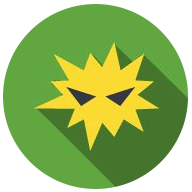 Kids are enthusiastic about everything! 
Get excited about new opportunities that come every day – every day is a new day!
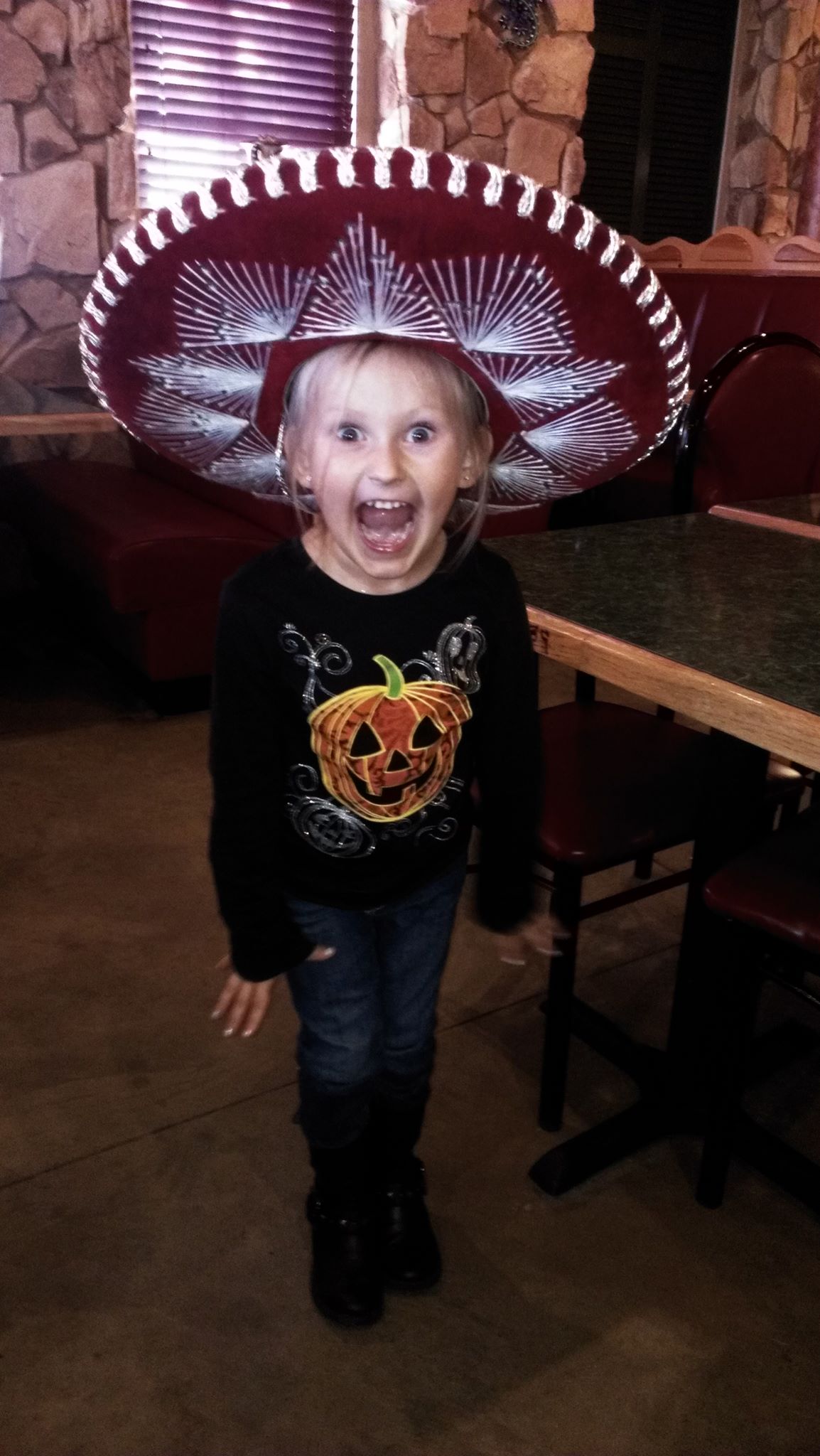 5
Learn to Adapt & Stay Resilient
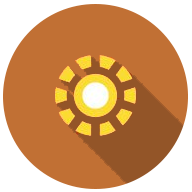 Unfamiliar environments can be scary
It takes everyone time
Be ready to meet new people/challenges
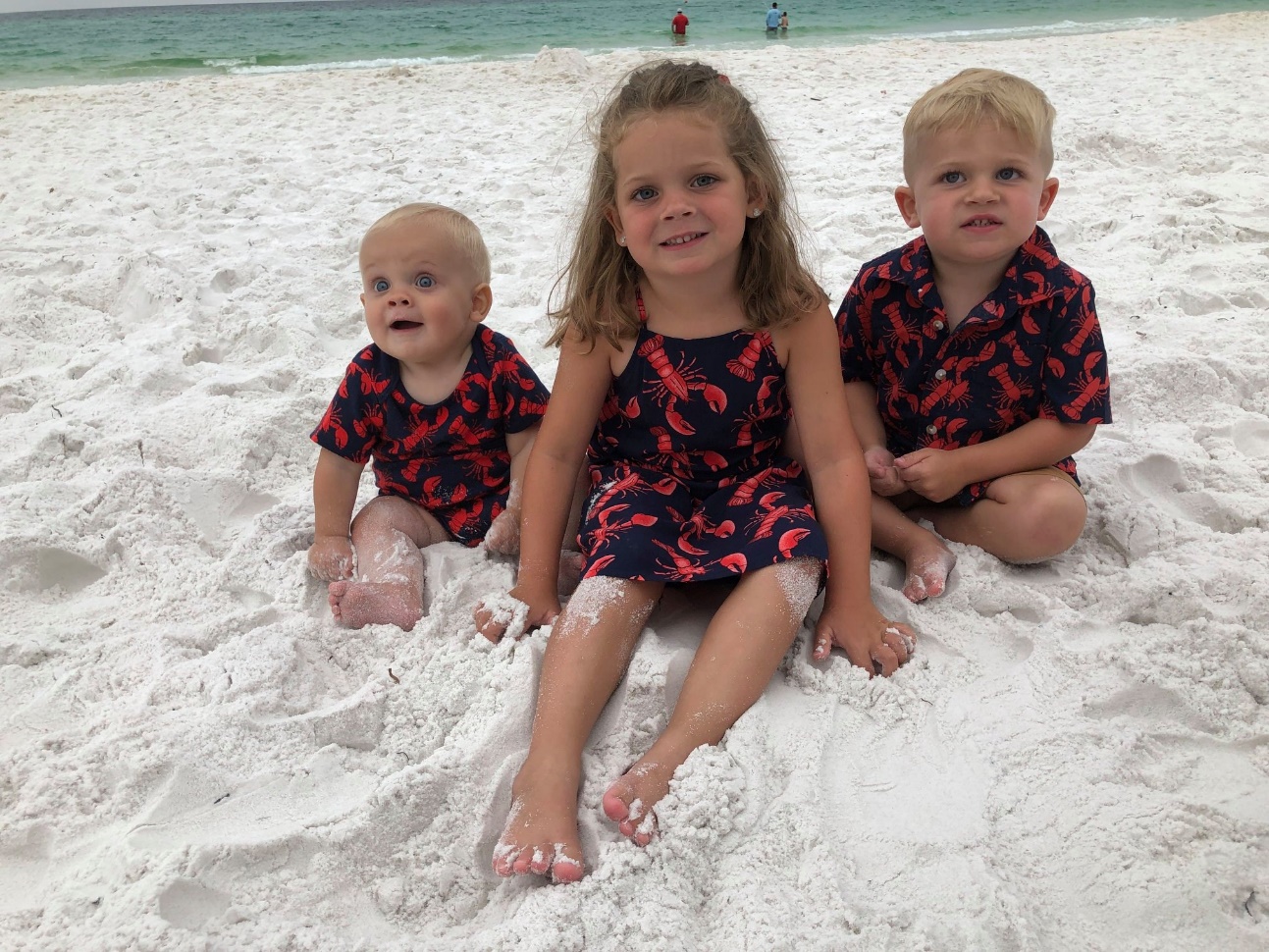 6
Honesty
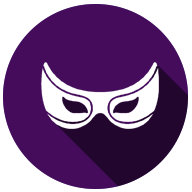 Kids are brutally honest
Tell it like you see it
Don’t sugar coat
Communicate clearly
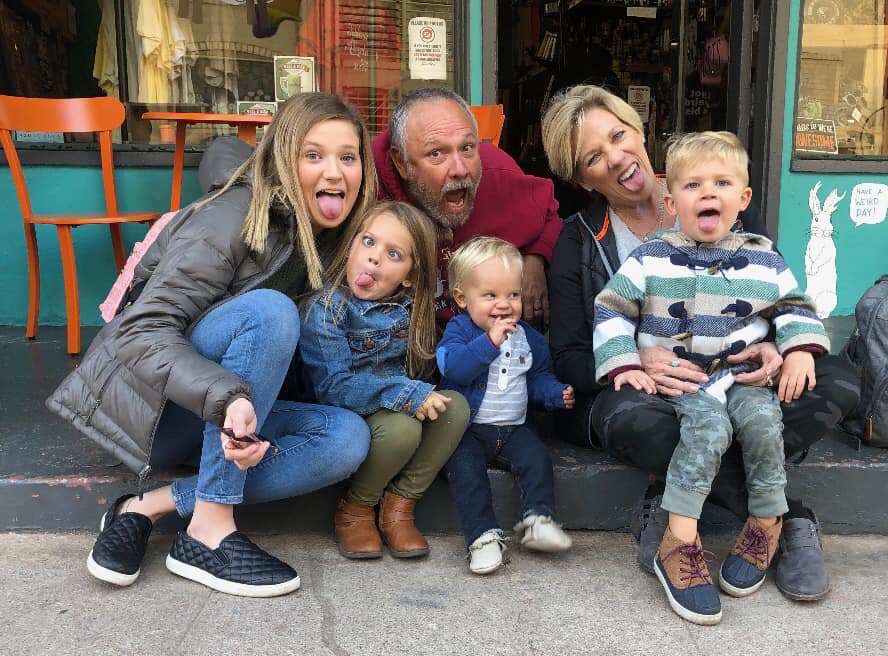 7
Going Outside Your Comfort Zone
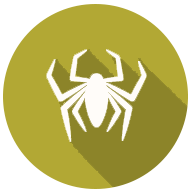 Kids are not scared to try new things
No Fear of failure or embarrassment
Easy paths might not help you meet your goals
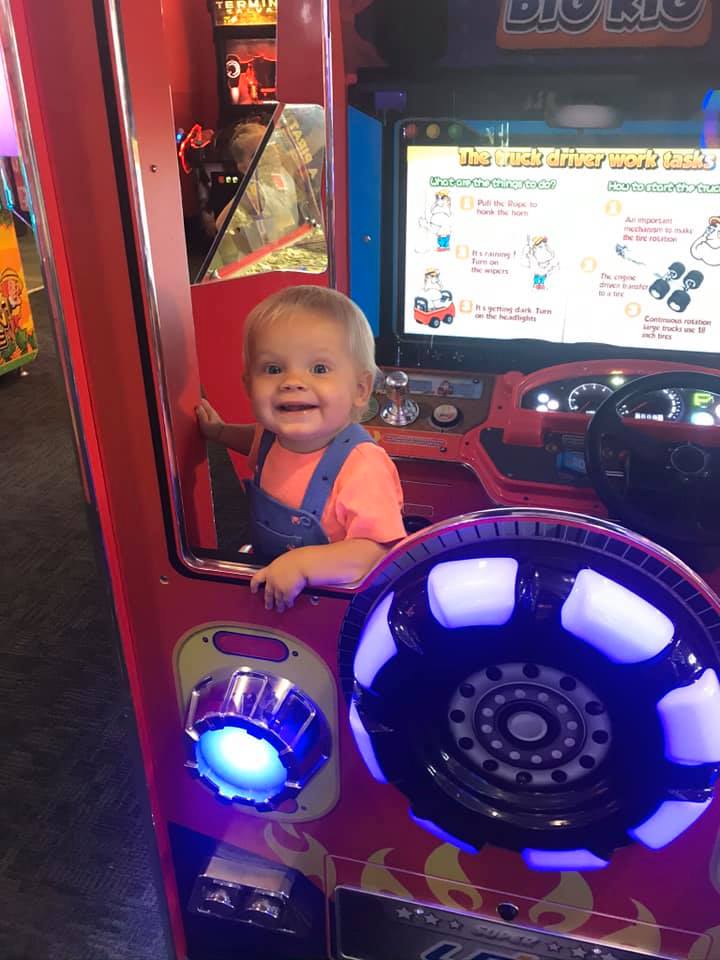 8
Laugh
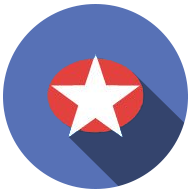 Finding the silly
Especially in the bad times
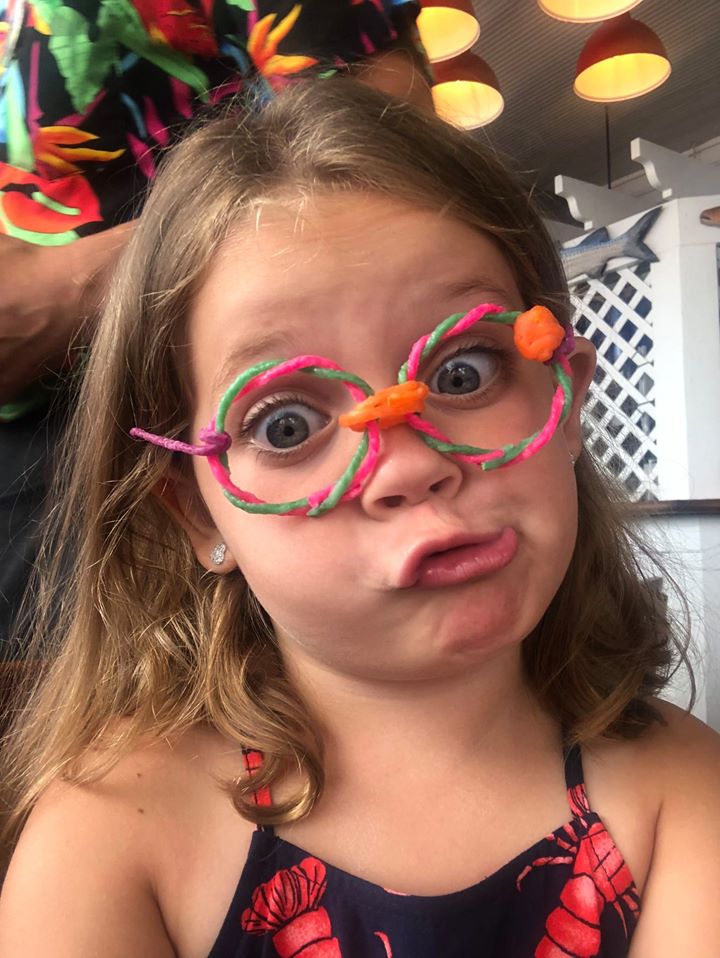 9
Key Takeaways
Thirst for Knowledge
Empathy & Humility
Being Optimistic
Passion & Energy
Learn to Adapt & Stay Resilient
Honesty
Going Outside Your Comfort Zone
Laugh
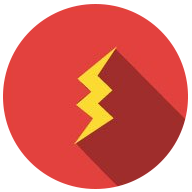 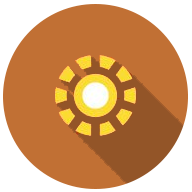 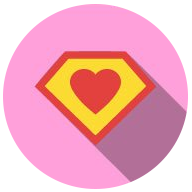 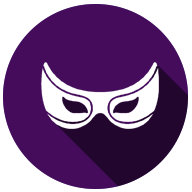 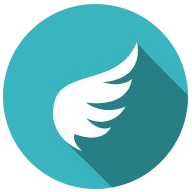 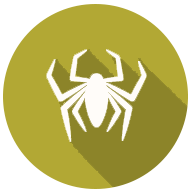 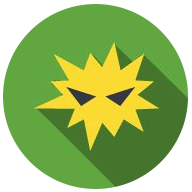 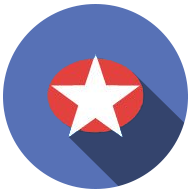 10
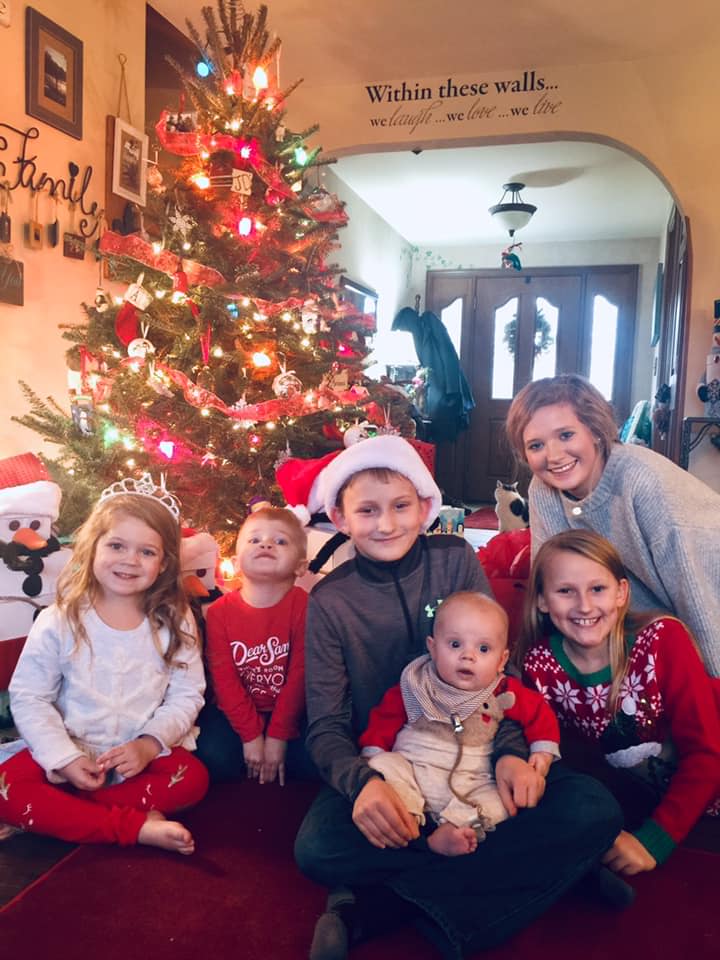 Questions
11
Resources
https://www.intelivate.com/team-strategy/10-ways-to-be-a-powerful-leader-a-childs-way
https://hbr.org/2008/11/how-leadership-can-be-childs-p.html
https://medium.com/earthvillage/7-leadership-lessons-to-learn-from-kids-ab8dc01671a9
https://www.inc.com/heidi-zak/6-powerful-lessons-my-children-taught-me-about-being-a-better-leader.html
https://sloanreview.mit.edu/article/leadership-lessons-from-your-inner-child/
https://yourstory.com/2017/05/leadership-lessons-from-kids
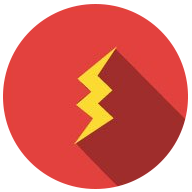 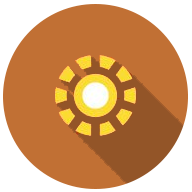 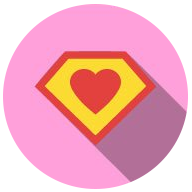 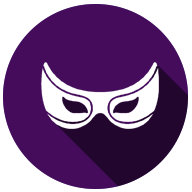 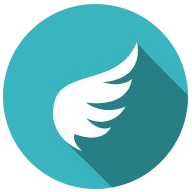 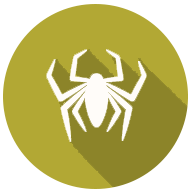 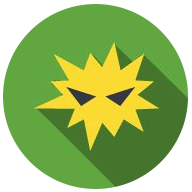 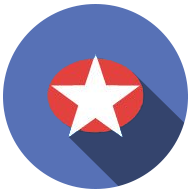 12